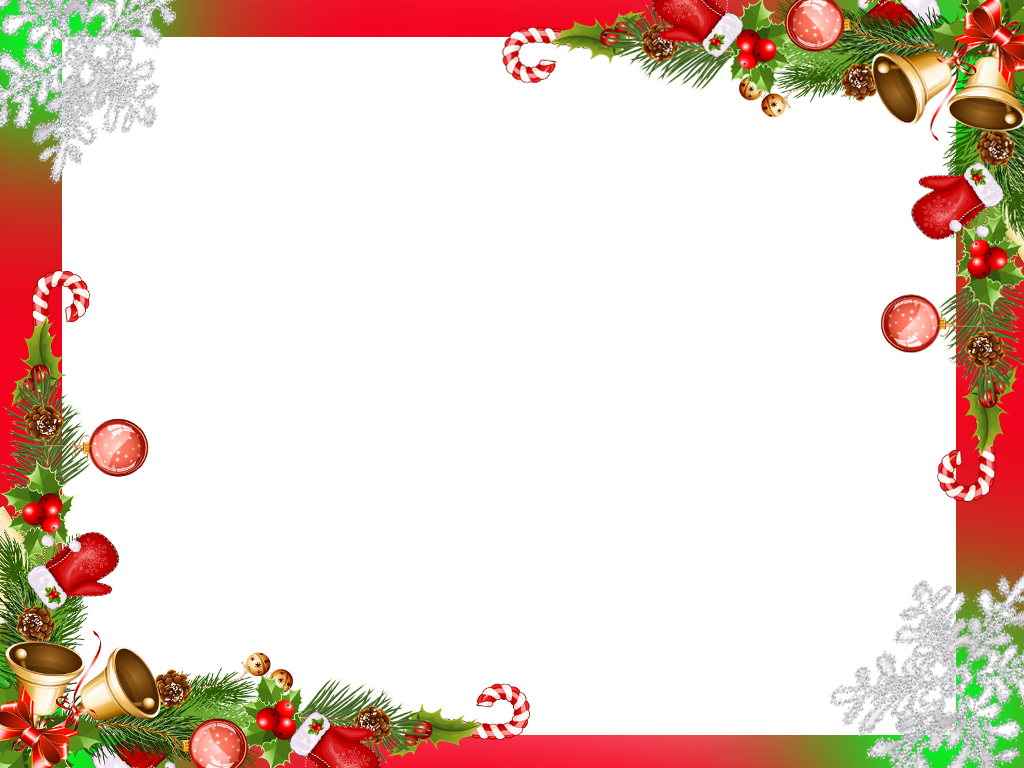 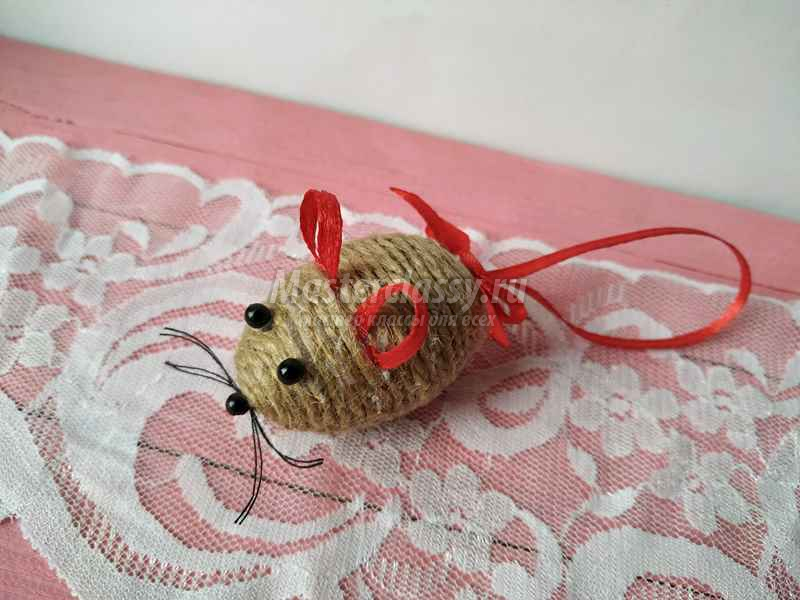 мышка из нити и пенопластовой основы
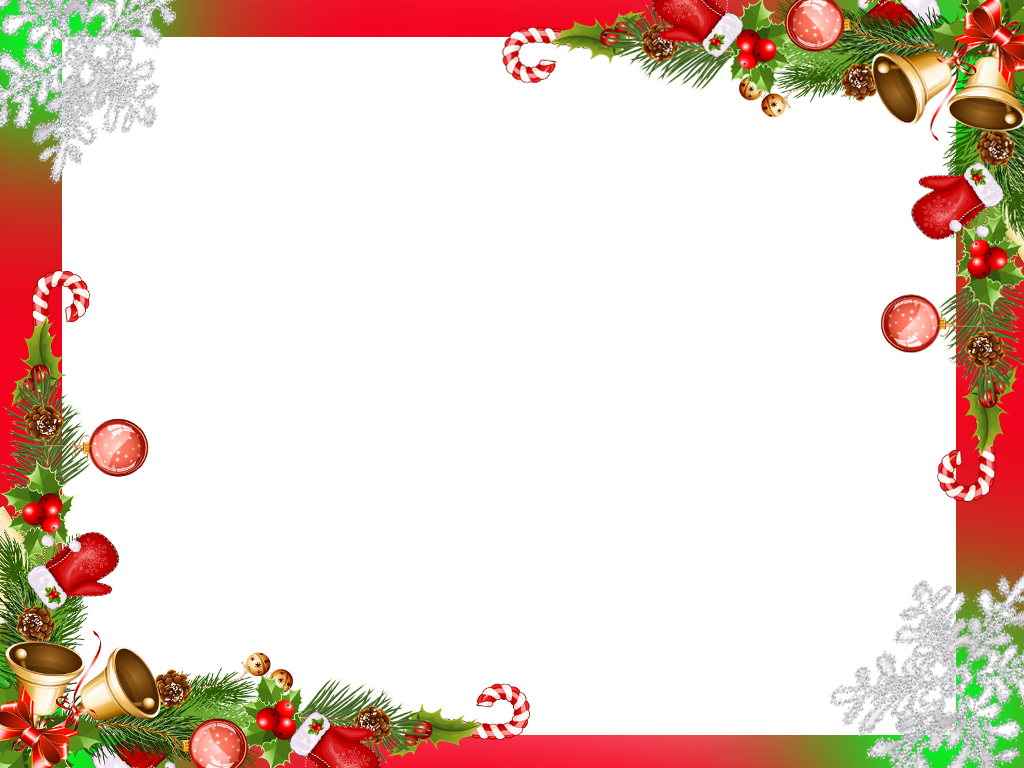 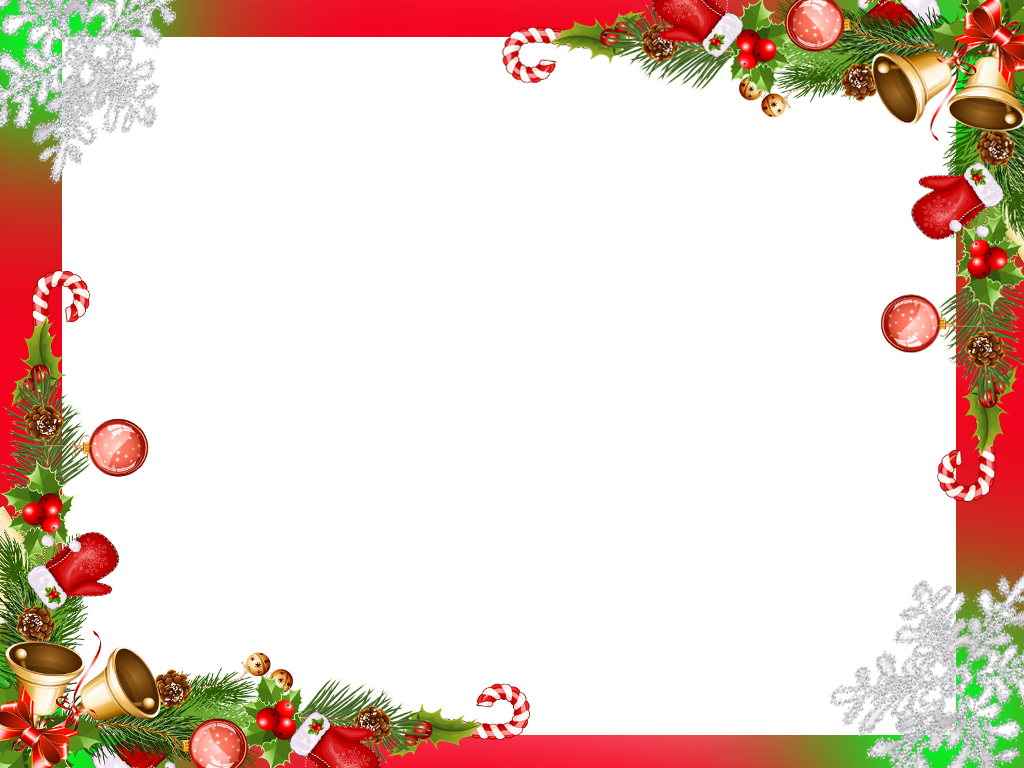 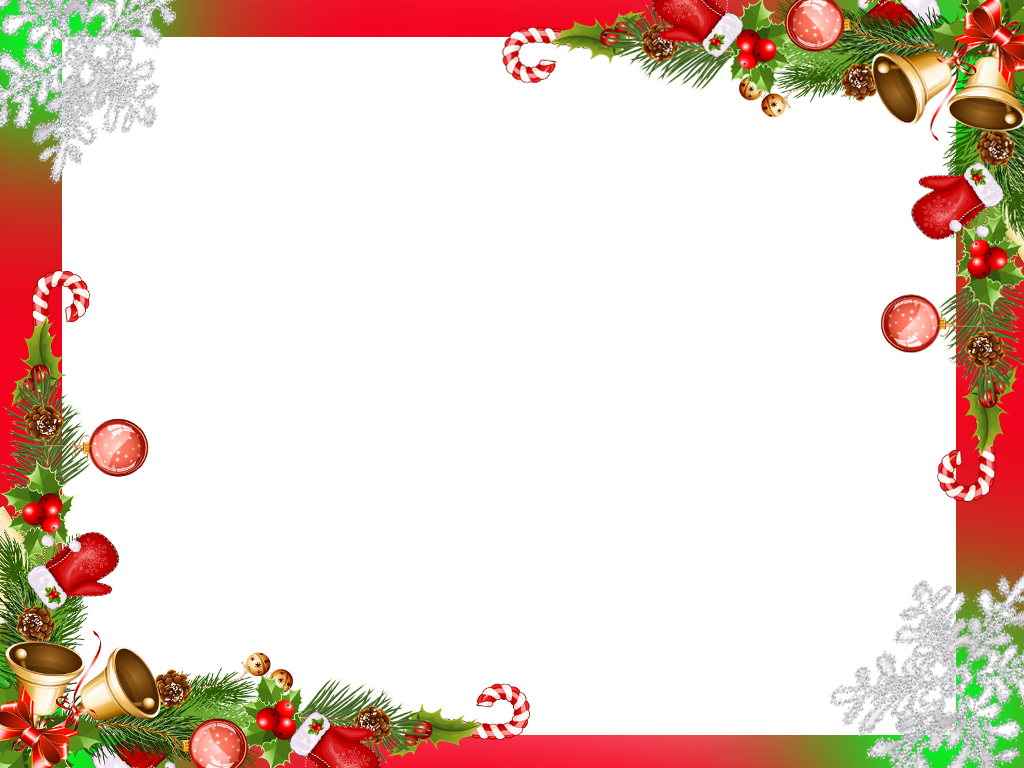 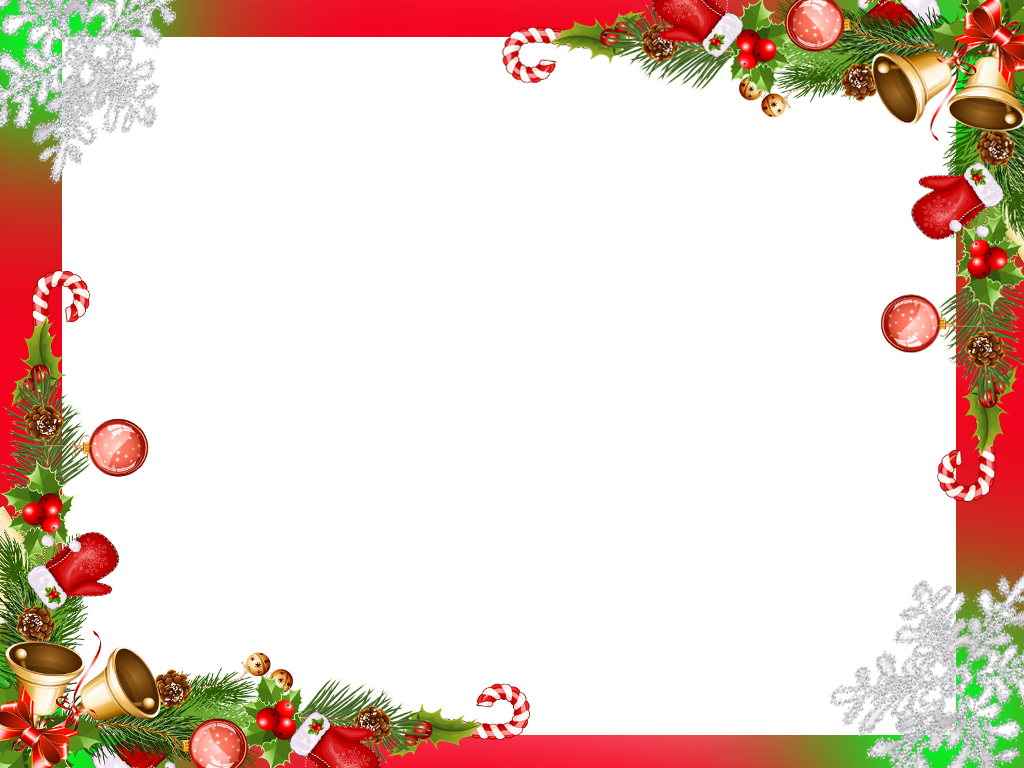 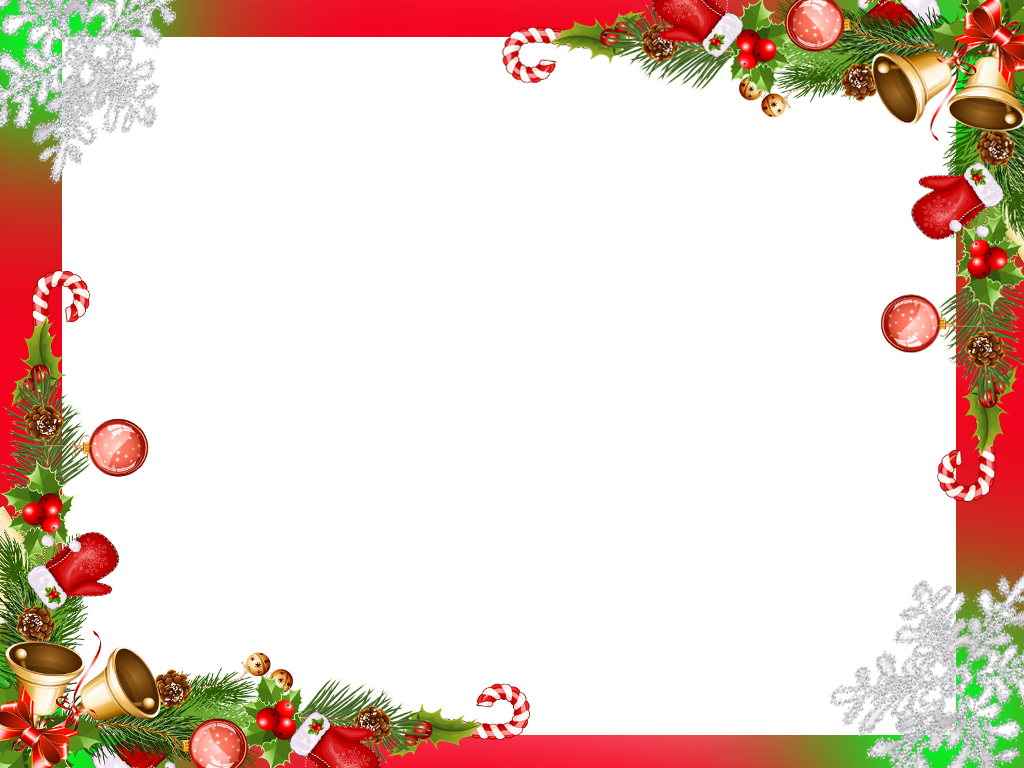 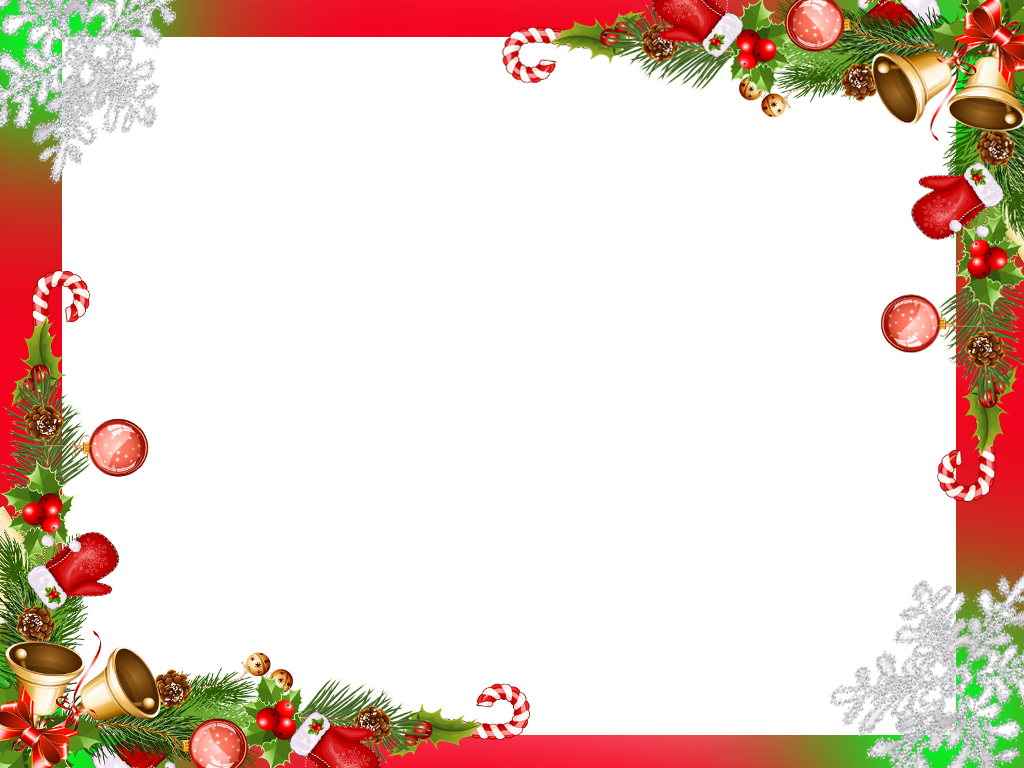 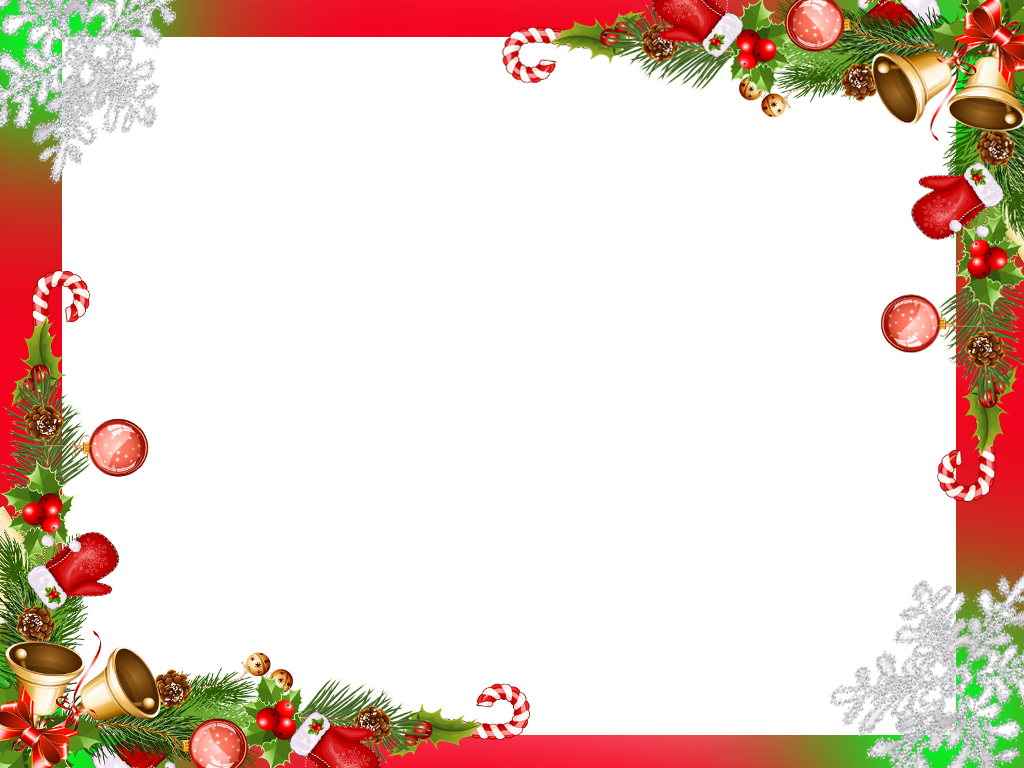